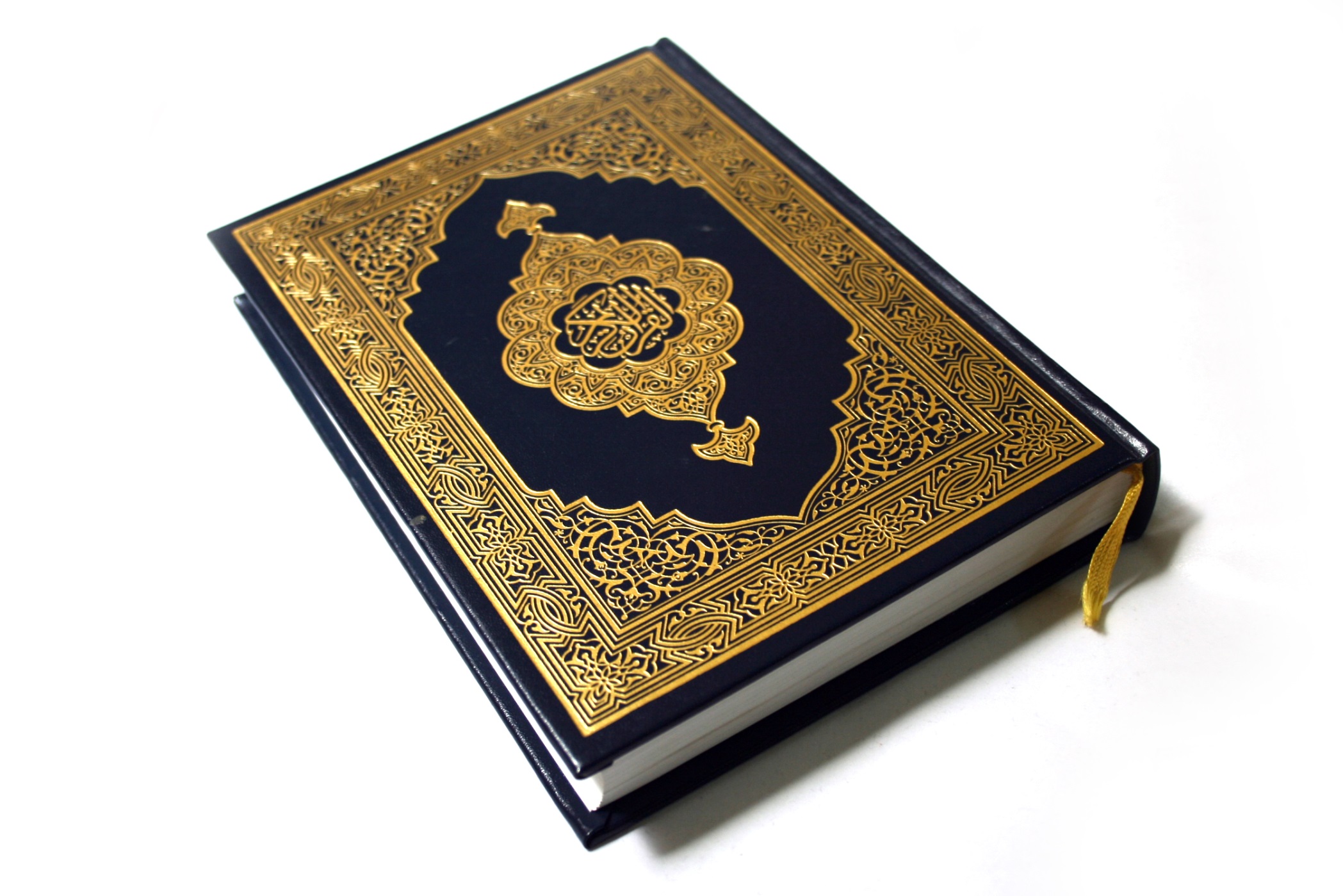 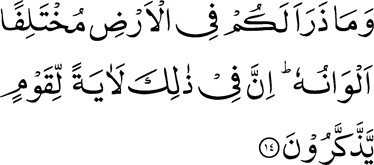 [16:14] And He has pressed into service the things He has created for you in the earth, varying in colors. Surely, in that is a Sign for a people who take heed.
A non-invasive method of quantifying pancreatic volume in murine models using micro-MRI
[Author names, if relevant], Sohail Z. Husain1 
Departments of Pediatrics1 [institution, if relevant].
B
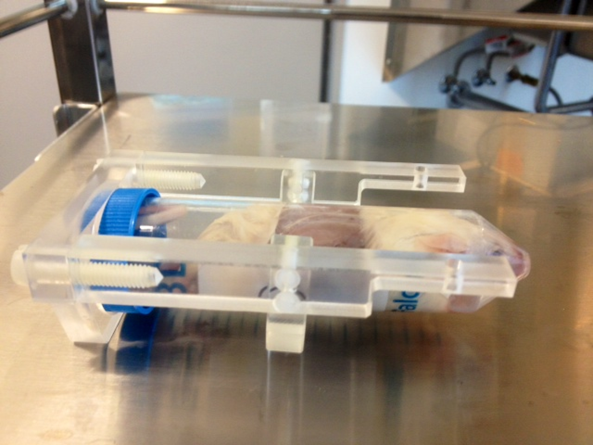 BACKGROUND
RESULTS
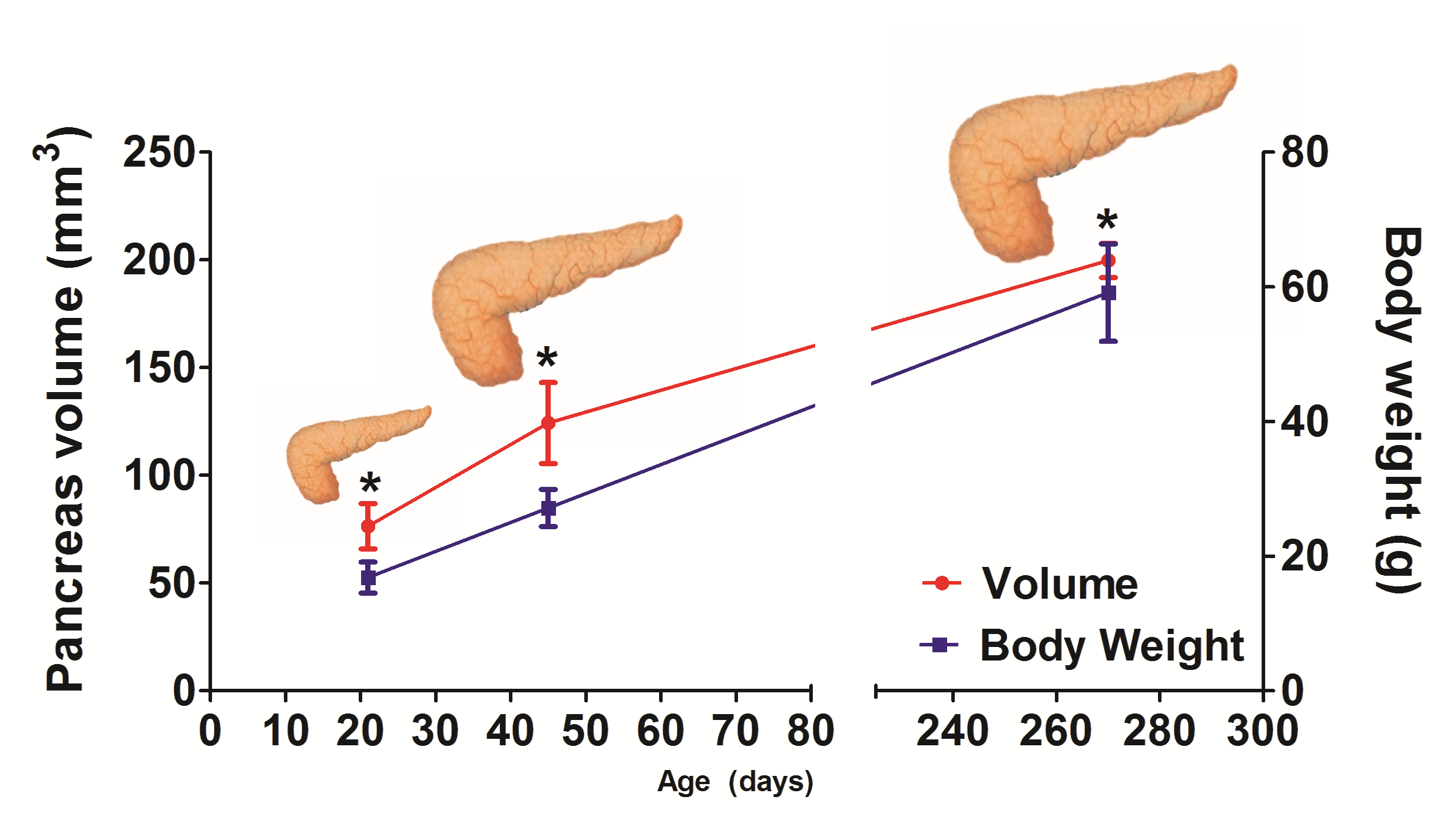 Pancreatic volume is currently assessed by euthanizing a large cohort of animals at varying time points.

Although MRI is frequently used in the clinical setting, it has not been routinely used in animal models of disease. 

Importantly, no studies have used MRI imaging to assess pancreas volume in rodents.
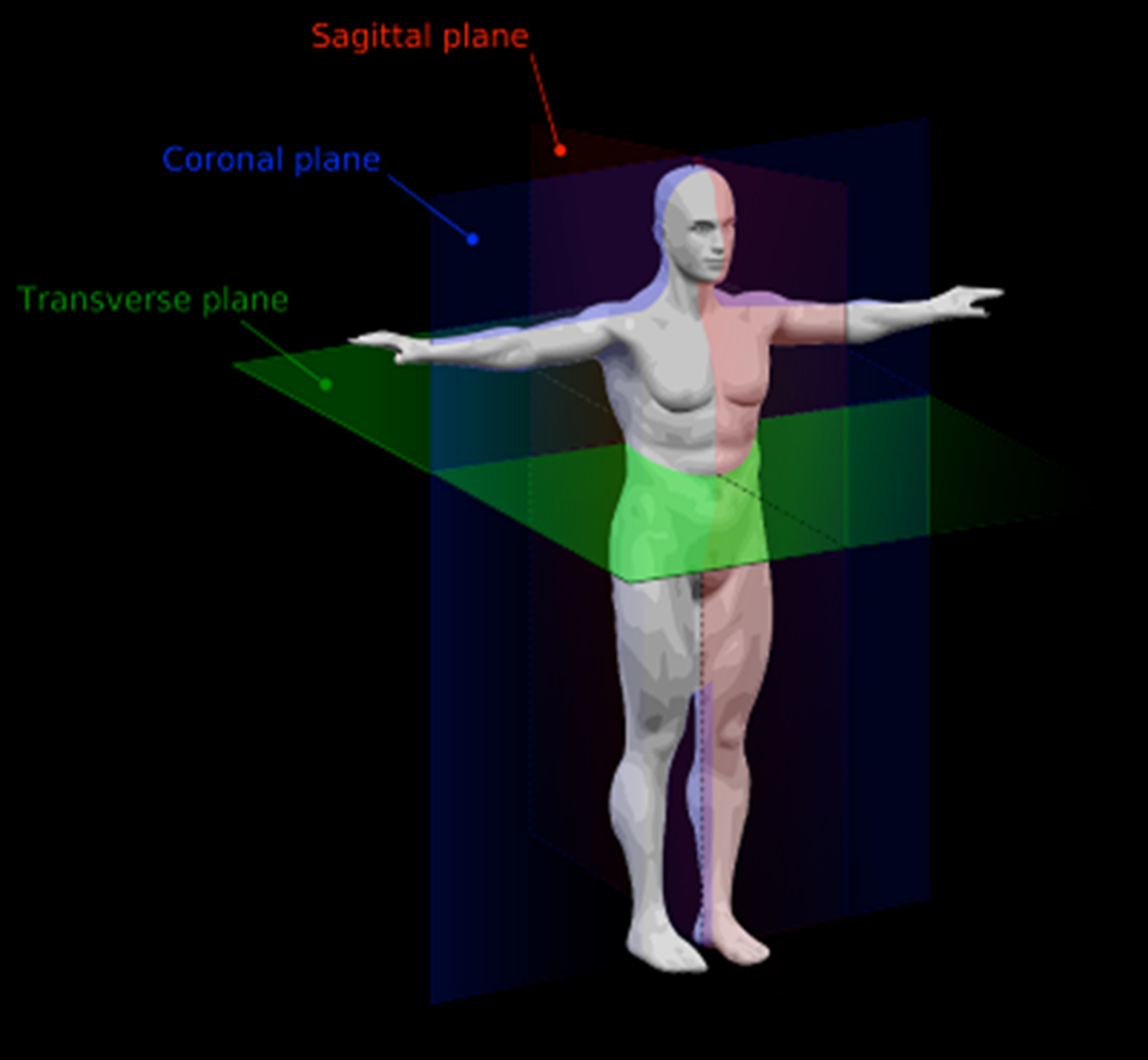 D
C
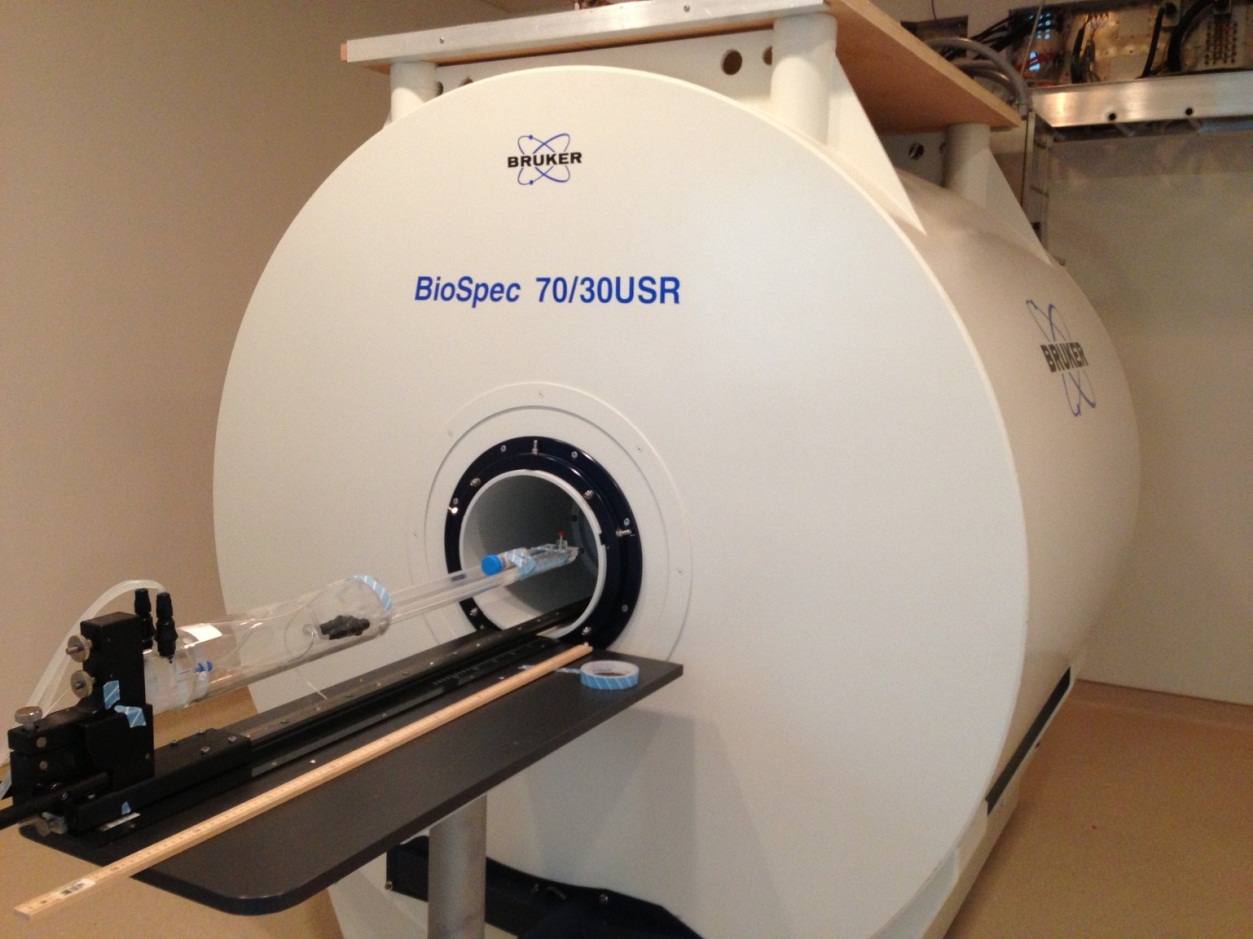 A
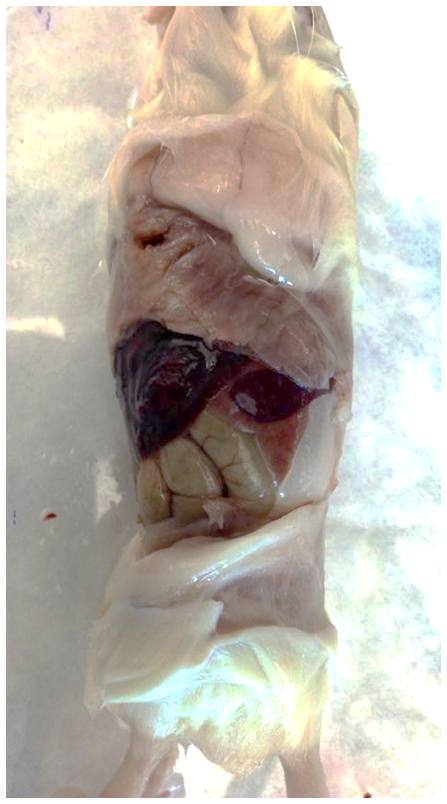 Exposed abdomen
A
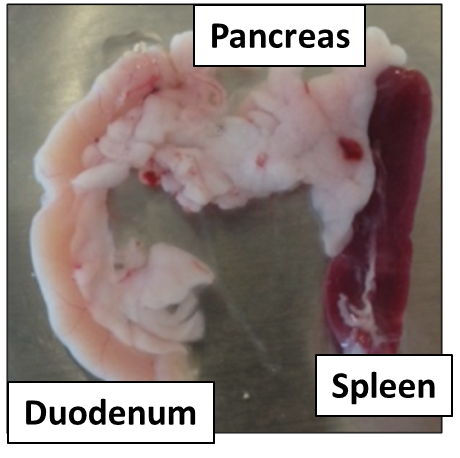 Figure 1. Preparation of the pancreas for in situ MRI. (A) The peritoneal layer is removed to expose the abdomen and (B) the fixed animal is placed in a conical tube which is inserted in a (C) Bruker 7-tesla micro-MRI. (D) Cross-sectional images are processed in three standard planes.
Figure 4. Micro-MRI can reliably measure increases in pancreas volume with increasing age. *, p<0.05 as analyzed using a one way ANOVA. (n=3 per group)
AIMS
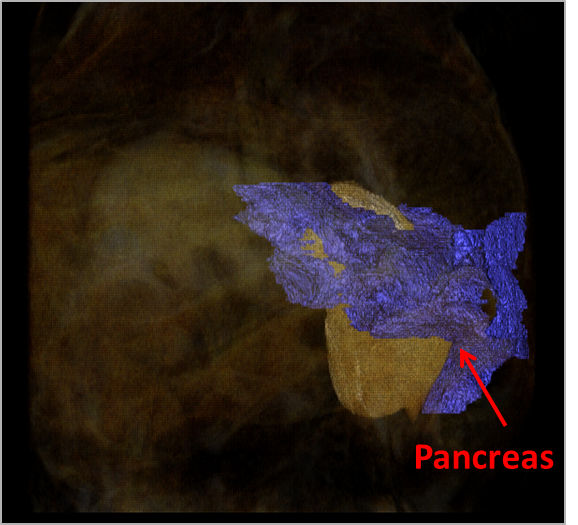 To test whether micro-MRI can reliably quantify pancreatic volumes in the mouse.
D
SUMMARY & PLANS
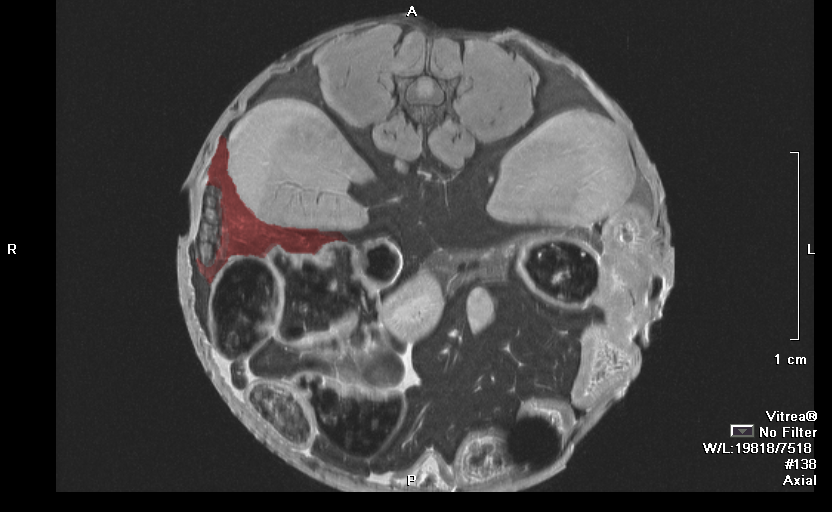 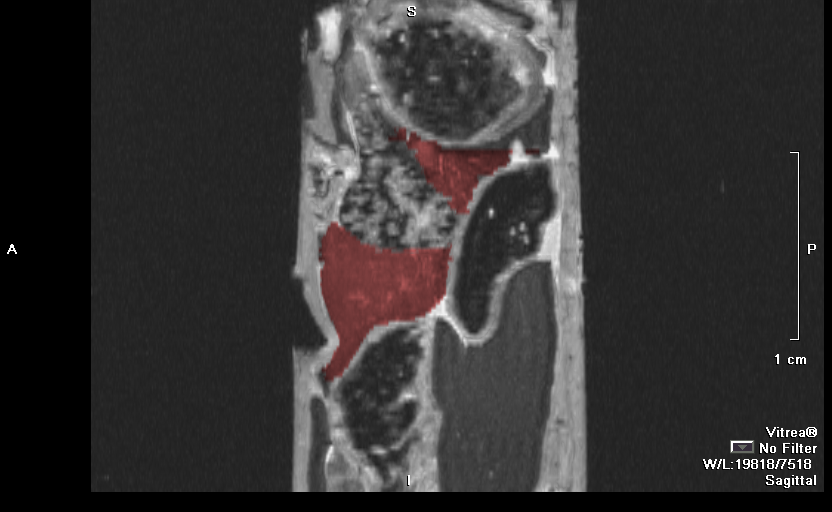 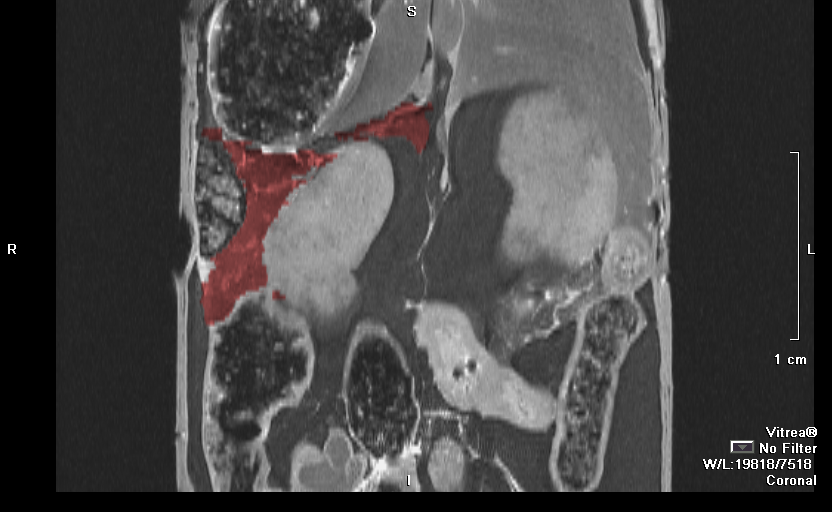 E
B
C
SAGITAL
2
CORONAL
MRI is a new part of useful imaging spectrum for mankind, as indicated in the Holy Quran.

Micro-MRI is an accurate and reliable technique for determining pancreatic volume in mice.

MRI can reliably assess increases in  pancreatic volume with age.

We will next validate changes in pancreatic volume from murine models of pancreatic injury and obliteration.
AXIAL
CORONAL
SAGITAL
METHODS
AXIAL
Using a powerful 7-tesla MRI, we performed abdominal imaging on whole-fixed mice.

Traces of the pancreas were transformed into a 3D reconstruction, from which pancreas volumes were generated.
Kidney
Figure 2. Gross and cross-sectional MRI images of the mouse pancreas.  (A) Duodenum, pancreas, and spleen (from left to right) from a mouse. (B-C) Method for generating a 3D reconstruction of the pancreas. (B) The pancreas is traced in each axial section, then cross-checked for accuracy using both (C) sagittal and (D) coronal planes. (E) A 3D reconstruction of the pancreas (in blue) and kidney (in yellow) are generated using these tracings.
3
4
B